Generate Awareness
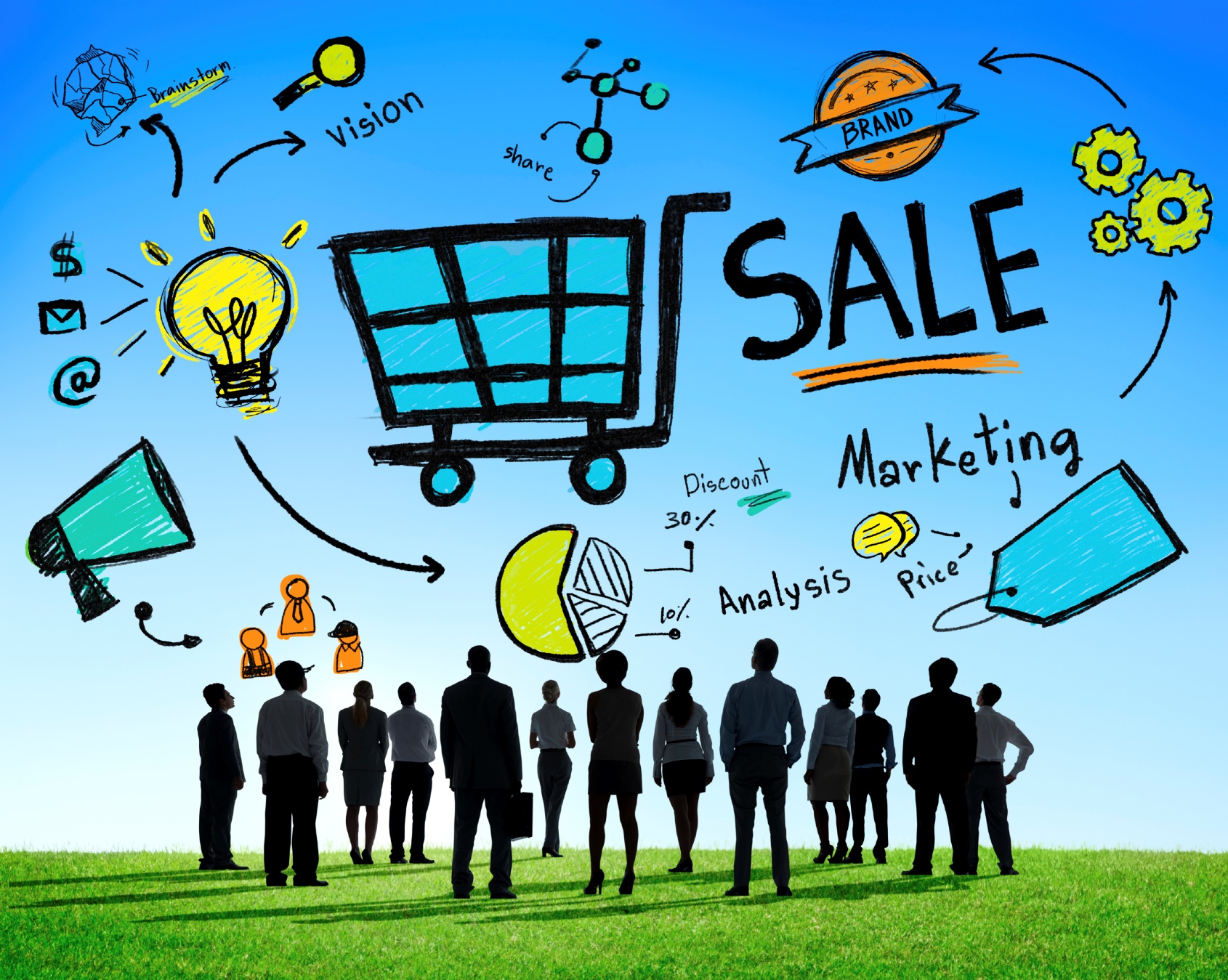 Customers will not do business with you
unless they know about you.
www.SmallBusinessSolver.com © 2016
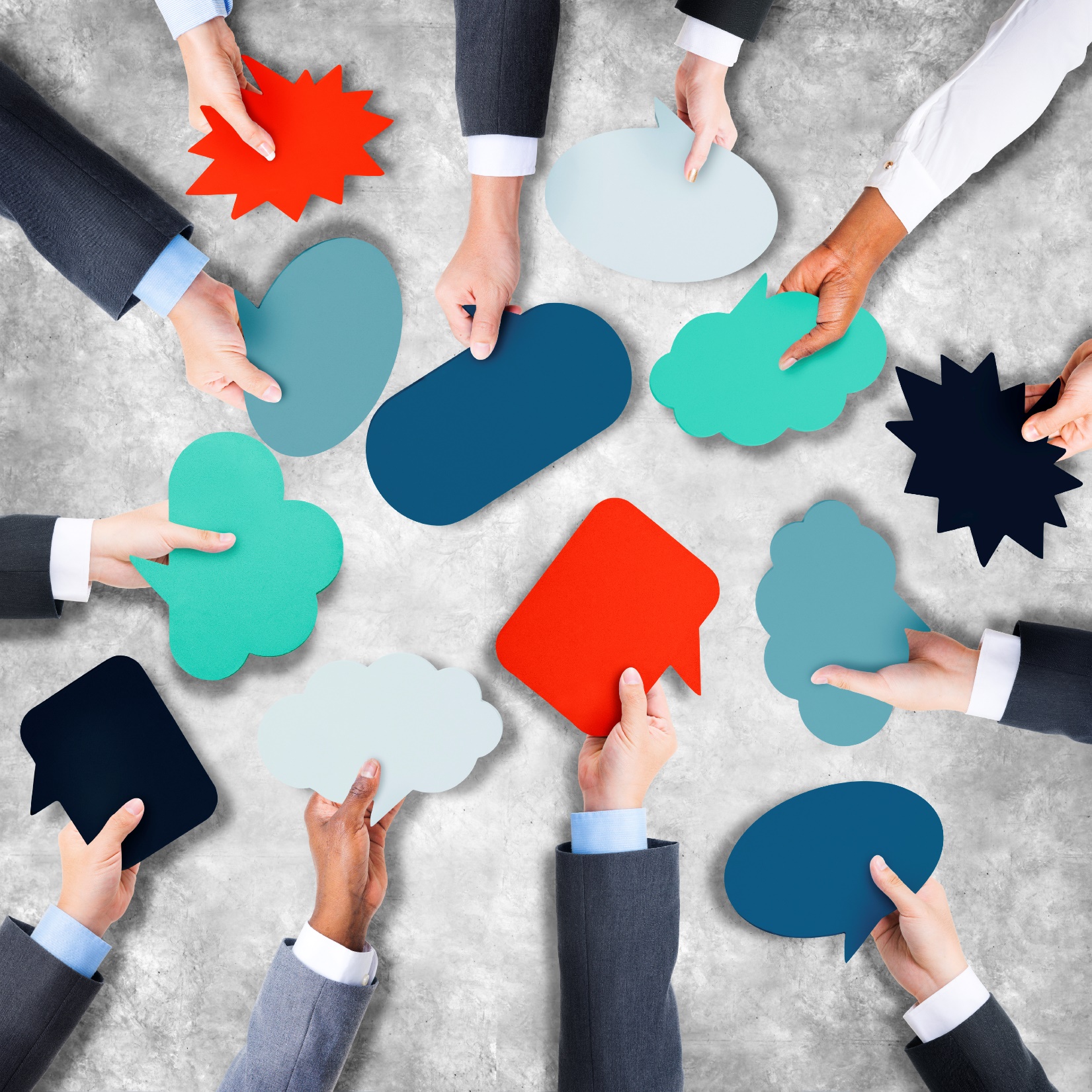 If your brother’s, roommate’s, mother doesn’t know you are in business…you don’t have enough awareness.
SmallBusinessSolver.com © 2016
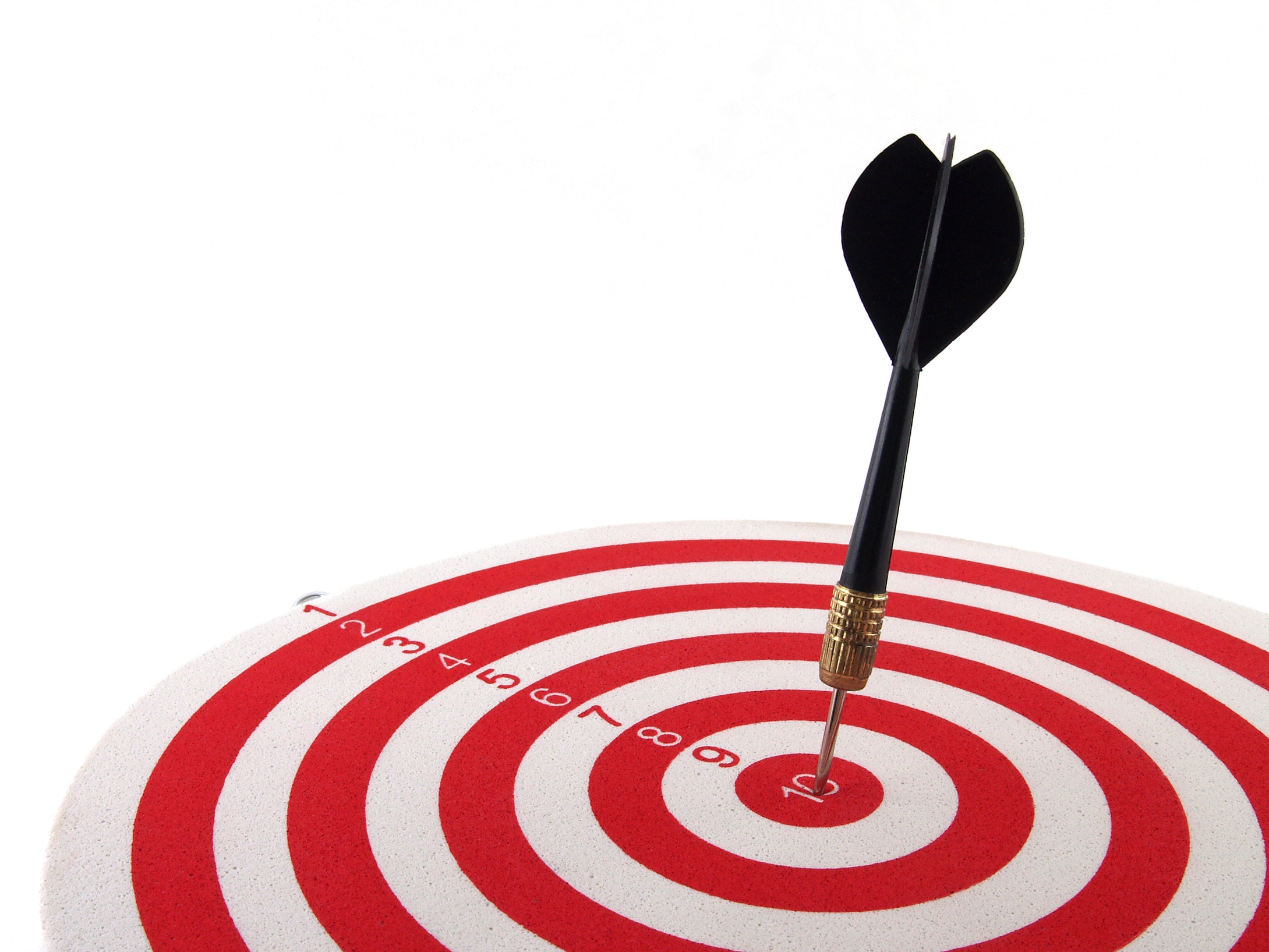 The Goal
Making sure that everyone knows about your business.
www.SmallBusinessSolver.com © 2016
Key Points
Advertising 
Signage
Speaking
Online
Referrals
Public relations
Example
What not to do
Your next steps
Wrap up
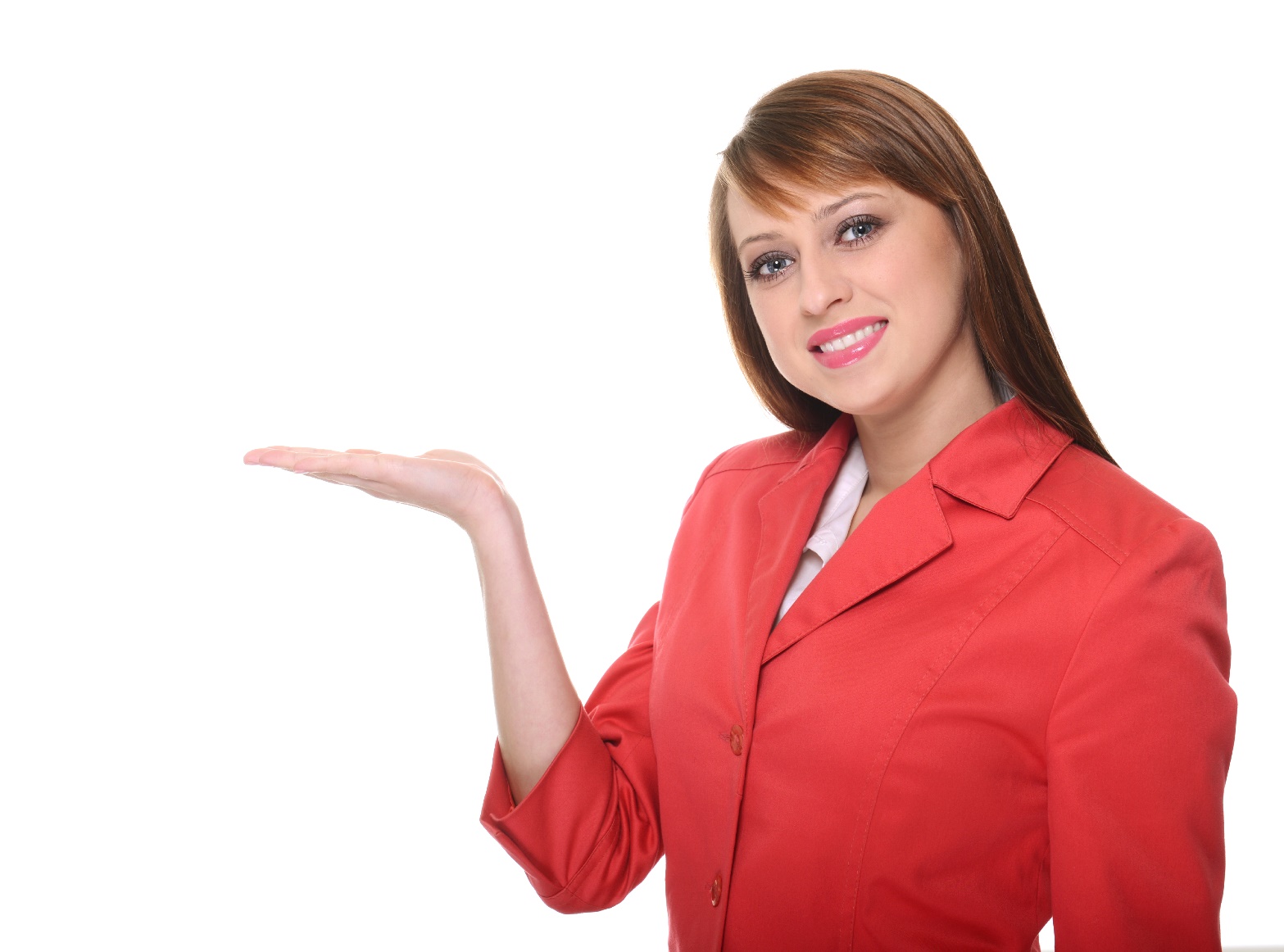 www.SmallBusinessSolver.com © 2016
Worksheet
Grab your worksheet and follow along.
www.SmallBusinessSolver.com © 2016
Advertising
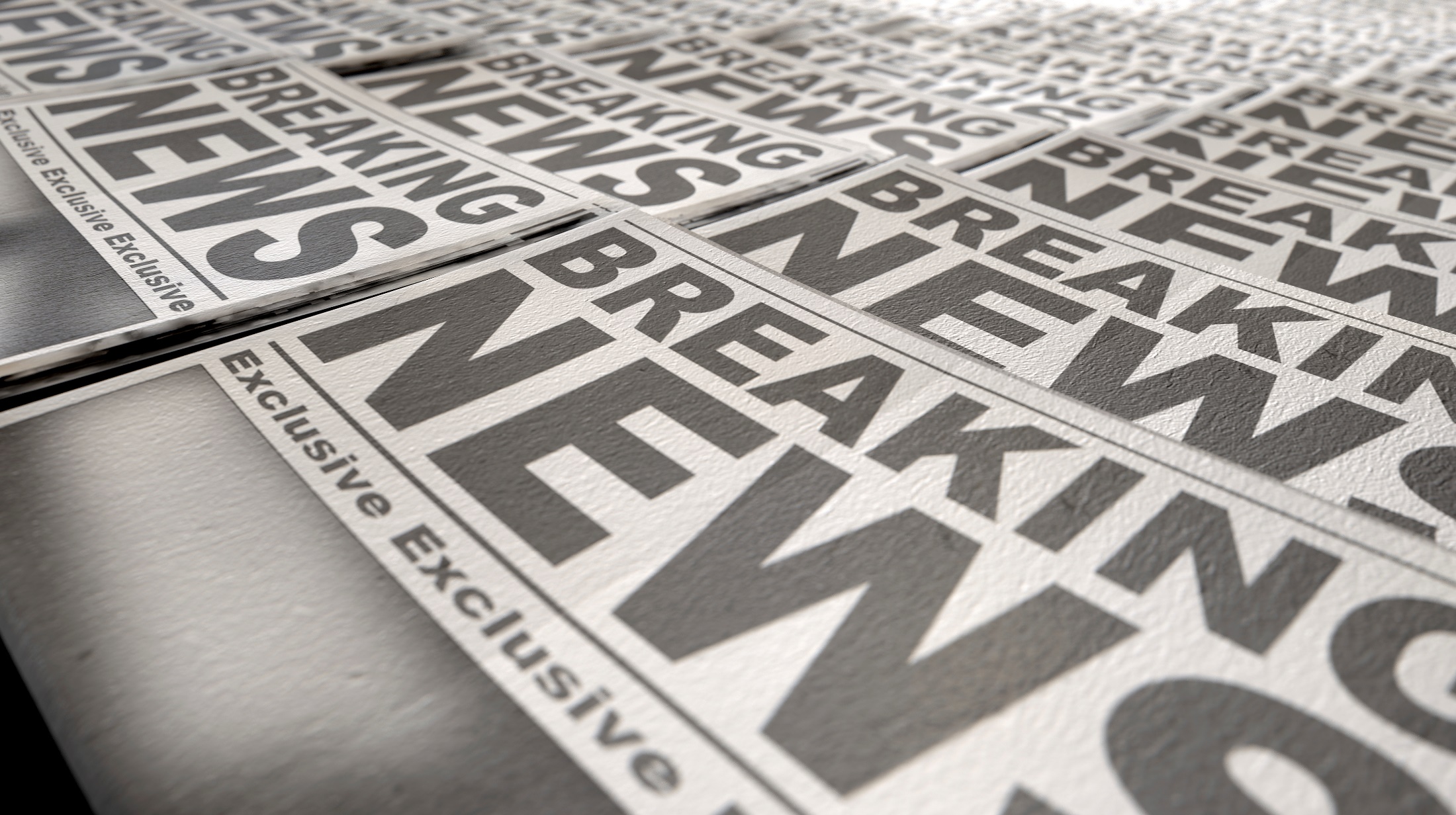 www.SmallBusinessSolver.com © 2016
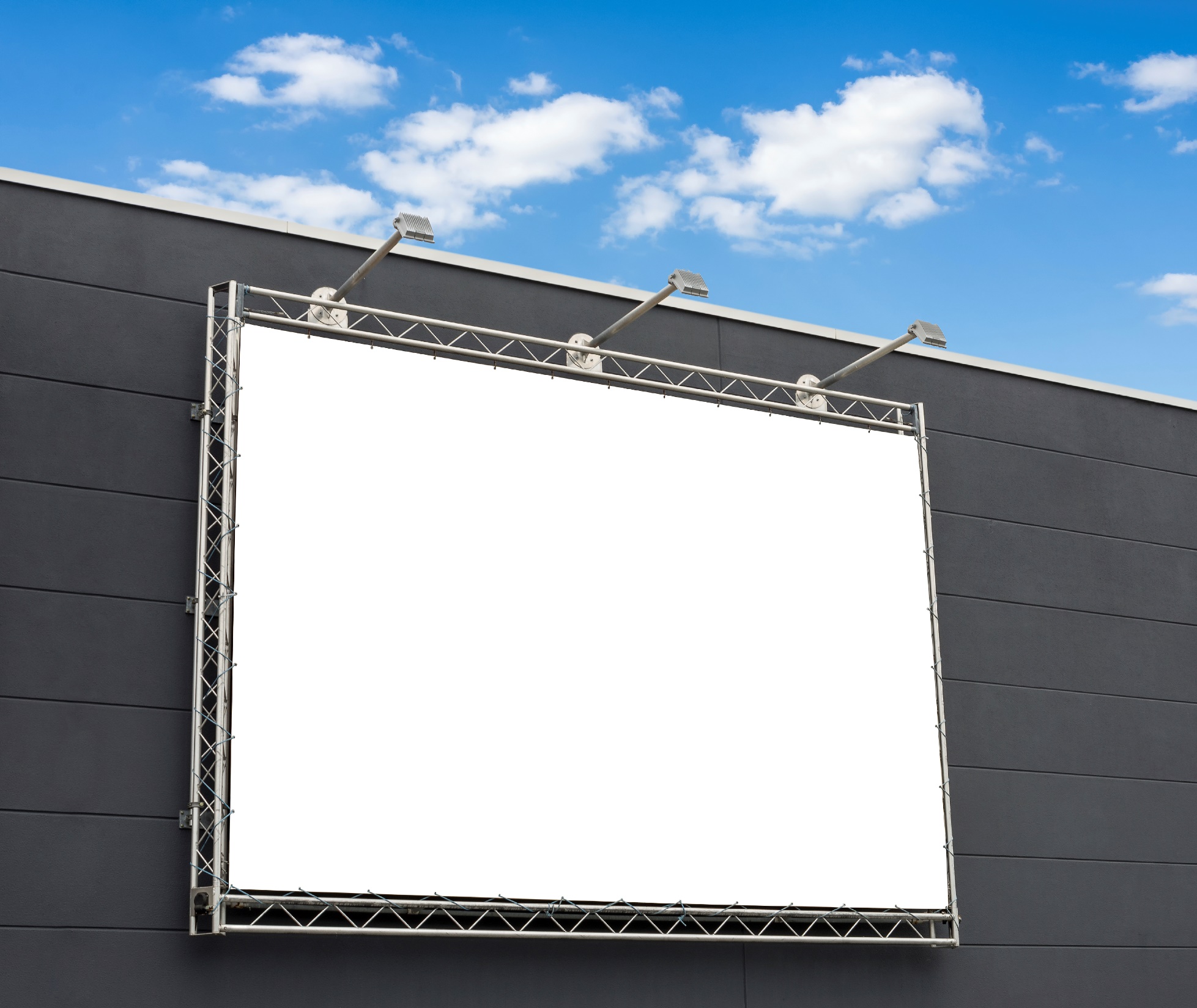 Signage
www.SmallBusinessSolver.com © 2016
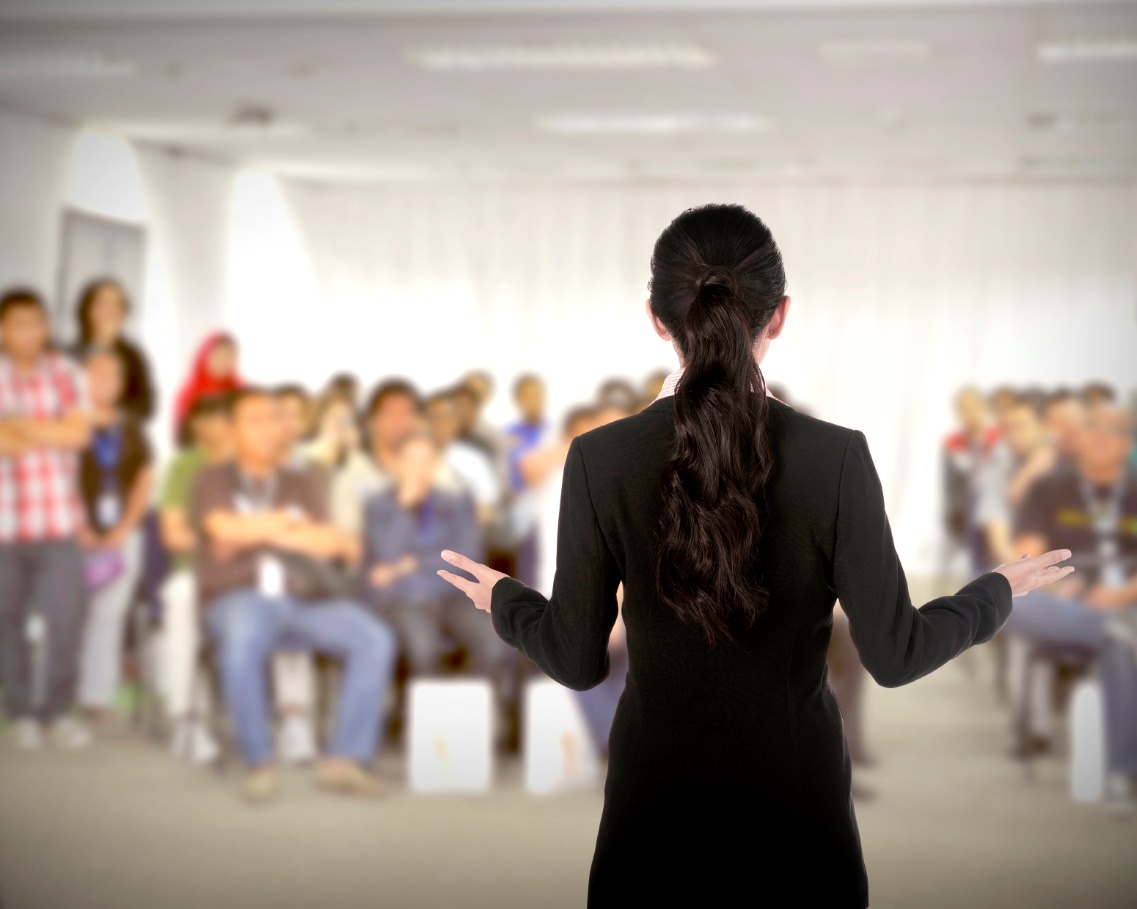 Public Speaking
www.SmallBusinessSolver.com © 2016
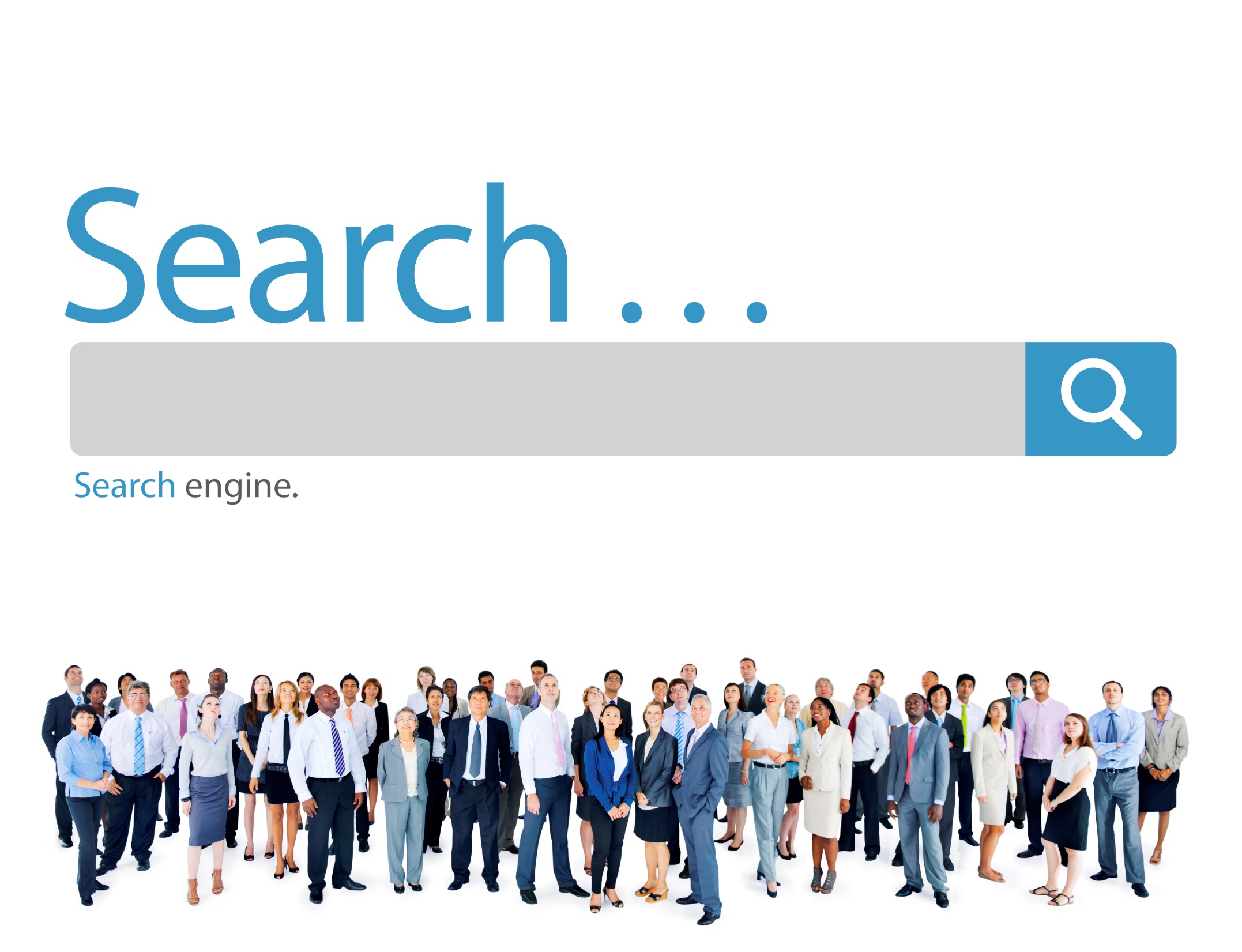 SEO, Link Exchanges, Online Communities
www.SmallBusinessSolver.com © 2016
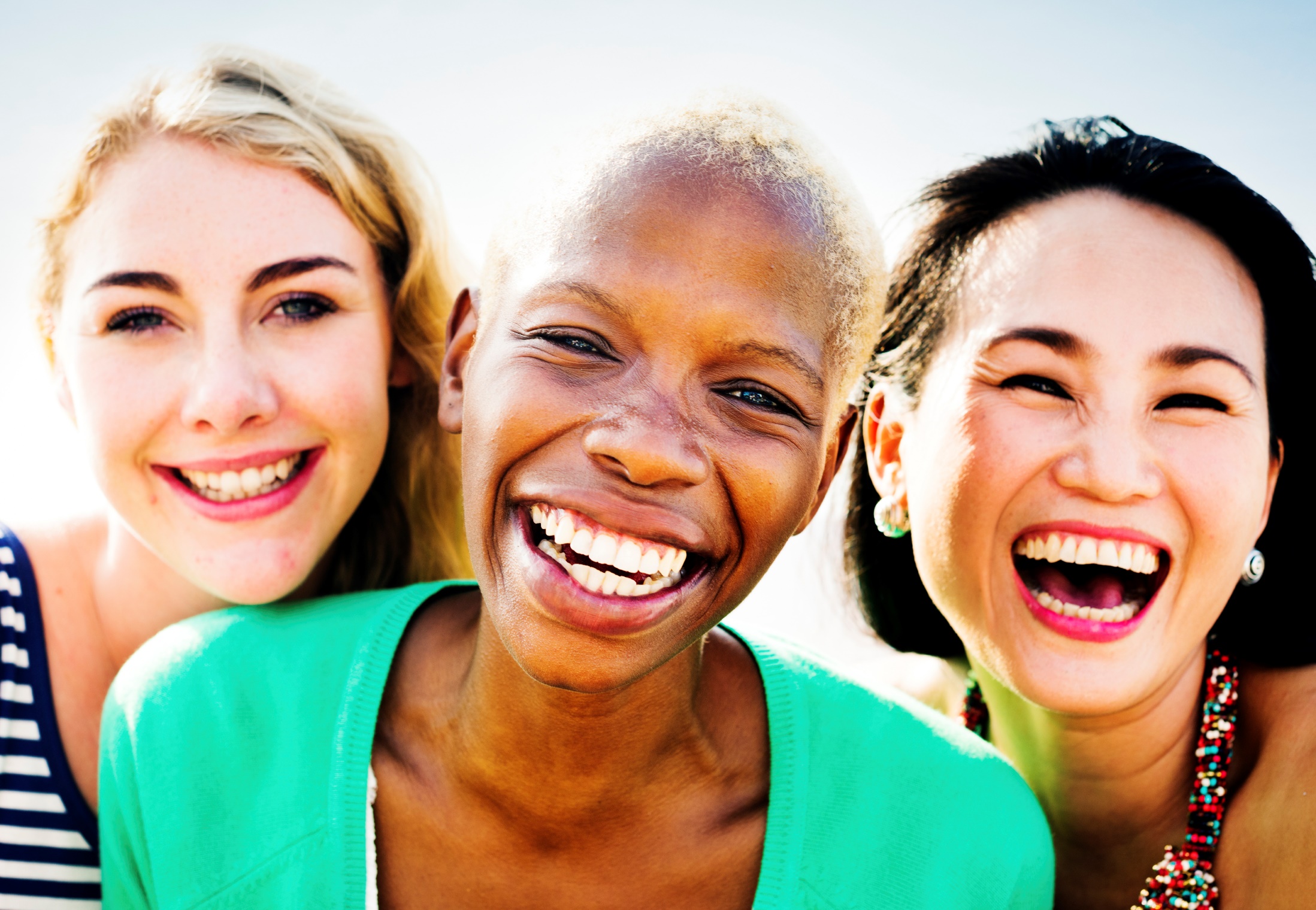 Referral Partners or Programs
www.SmallBusinessSolver.com © 2016
Public Relations & Sponsorships
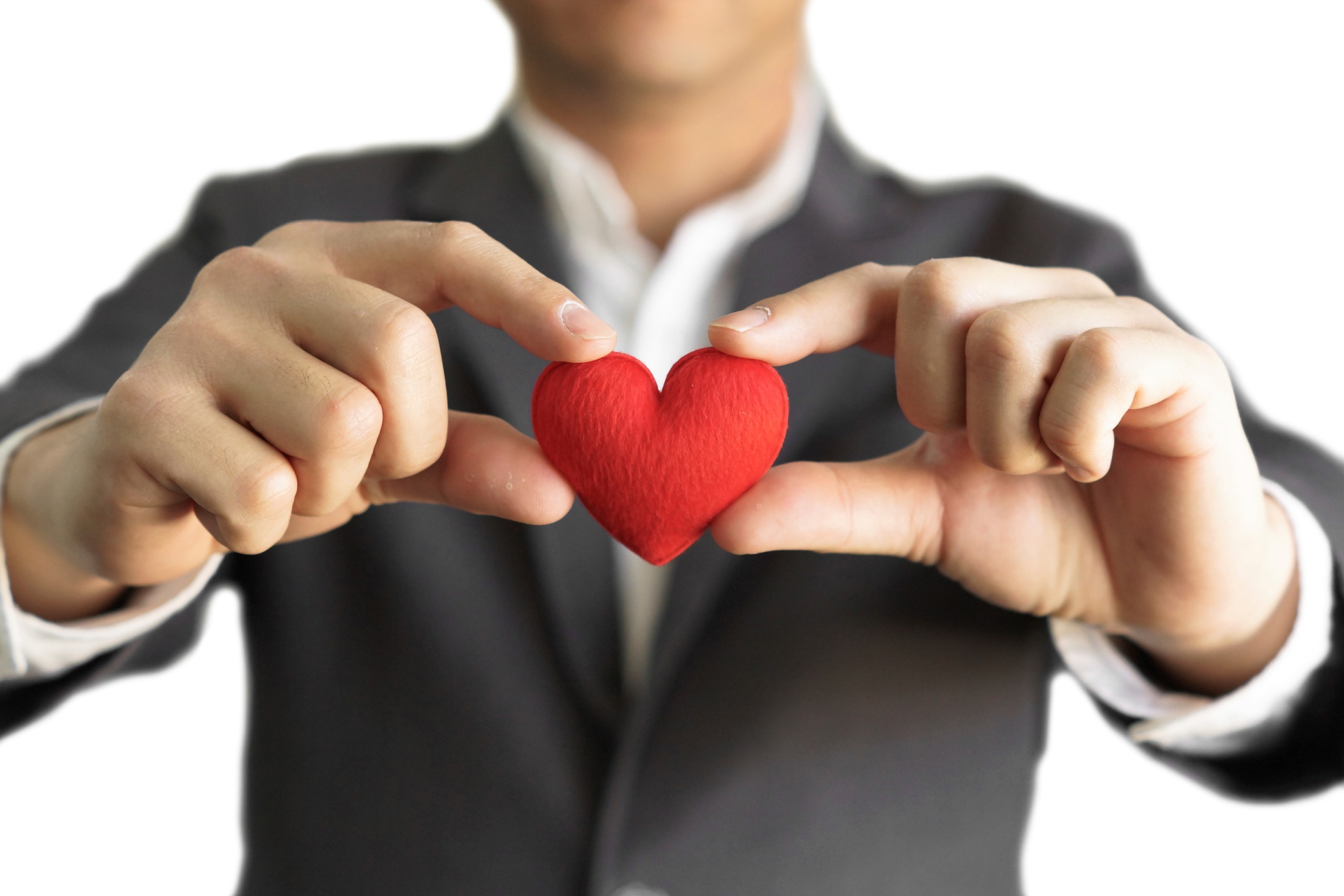 www.SmallBusinessSolver.com © 2016
How Does It Work? Dress shop
www.SmallBusinessSolver.com © 2016
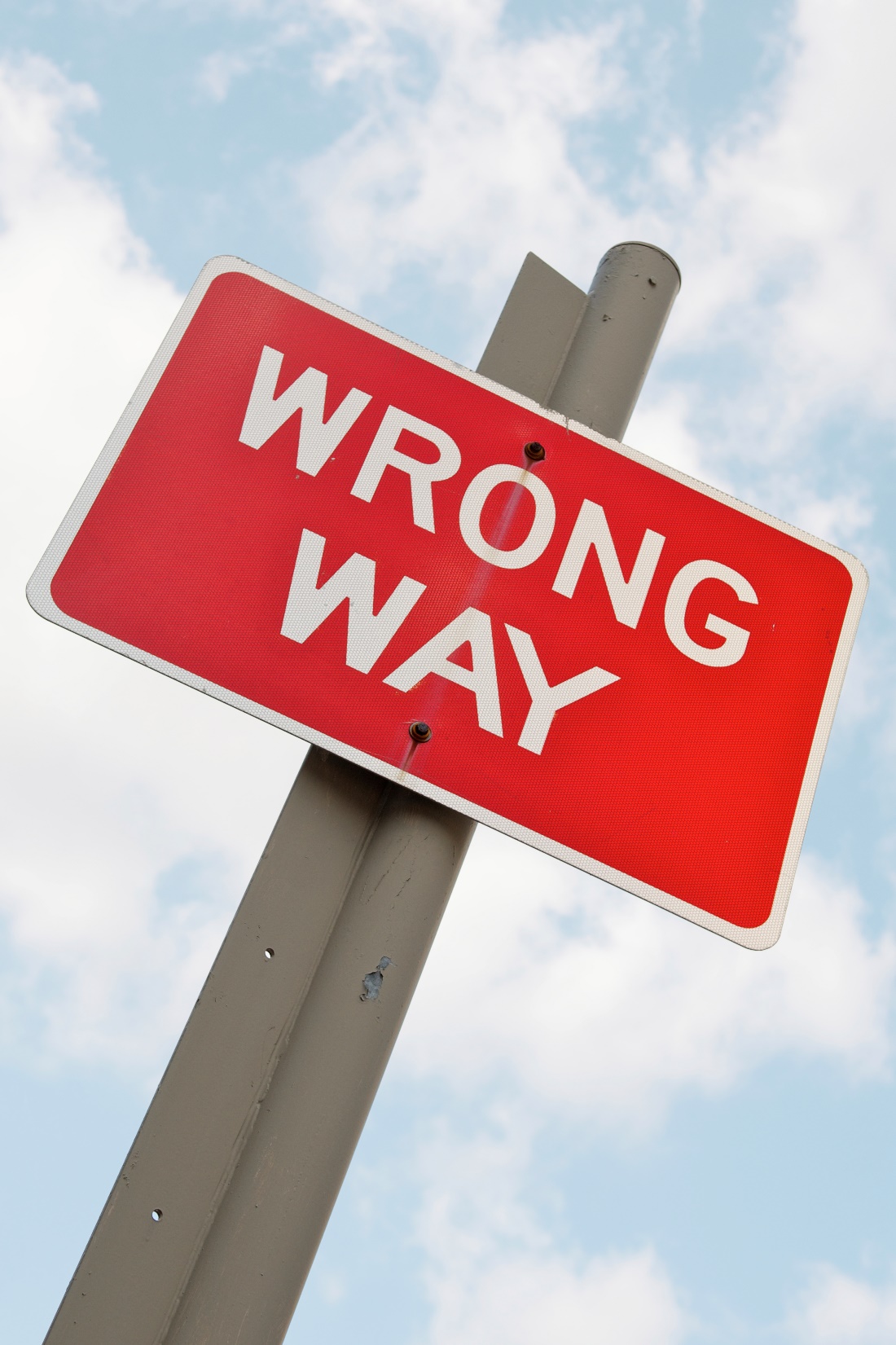 Top Mistakes To Avoid
Assuming that everyone knows what you do
Assuming that everyone understands what you do
Assuming that your close contacts are actively telling other people about your business
www.SmallBusinessSolver.com © 2016
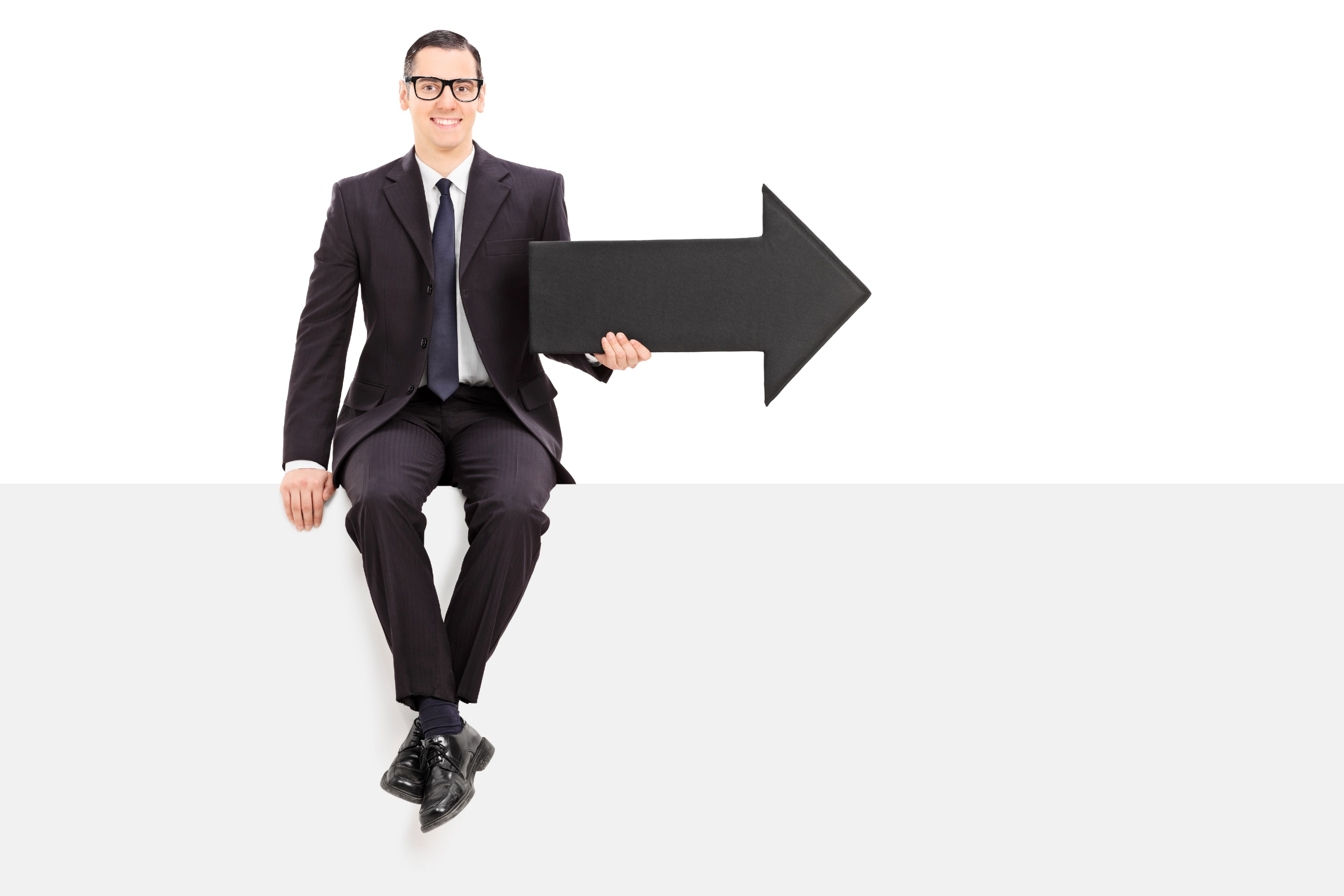 Now What?
Keep talking
Come up with new things within your company
Only talk about what is a priority
www.SmallBusinessSolver.com © 2016
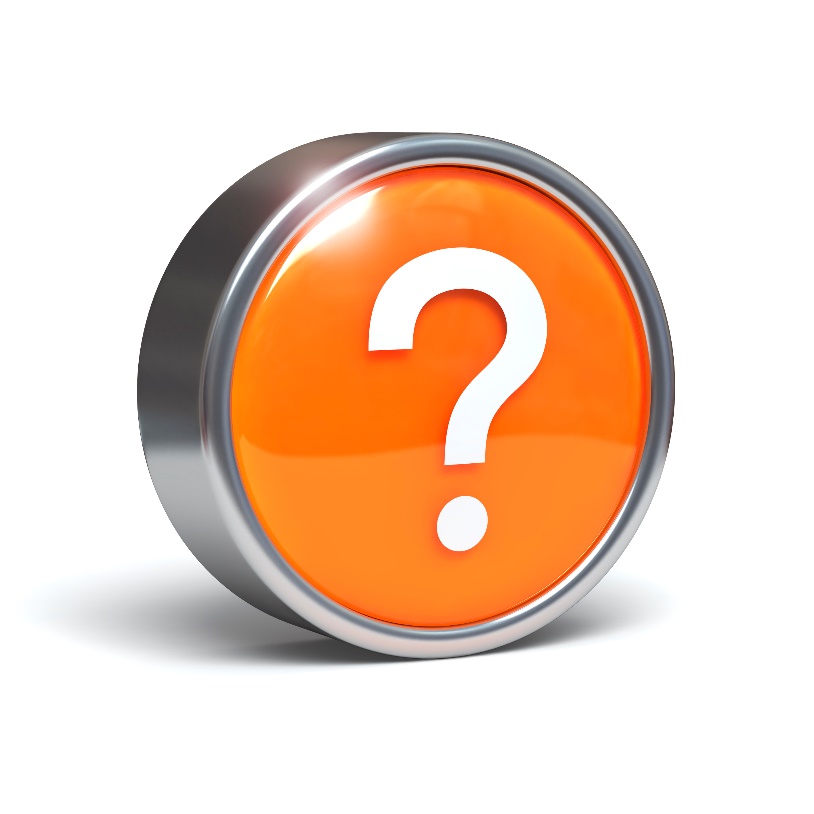 Discussion: “What do your customers want?”
What makes their life easier?
What adds the most amount of value?
Are you talking about these to your customer upfront?
Are you saying too much? Are you talking about things they don’t care about?
www.SmallBusinessSolver.com © 2016
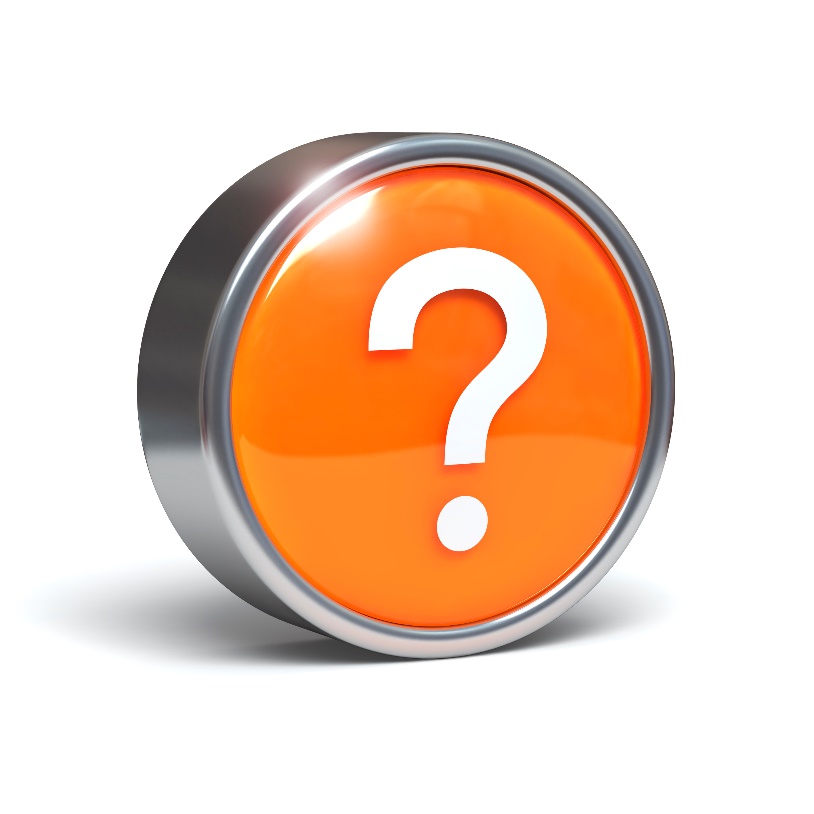 Discussion: “How do you speak their language?”
Are you using acronyms or industry language?
Are you using emotional words?
Are you listening and asking questions?
www.SmallBusinessSolver.com © 2016
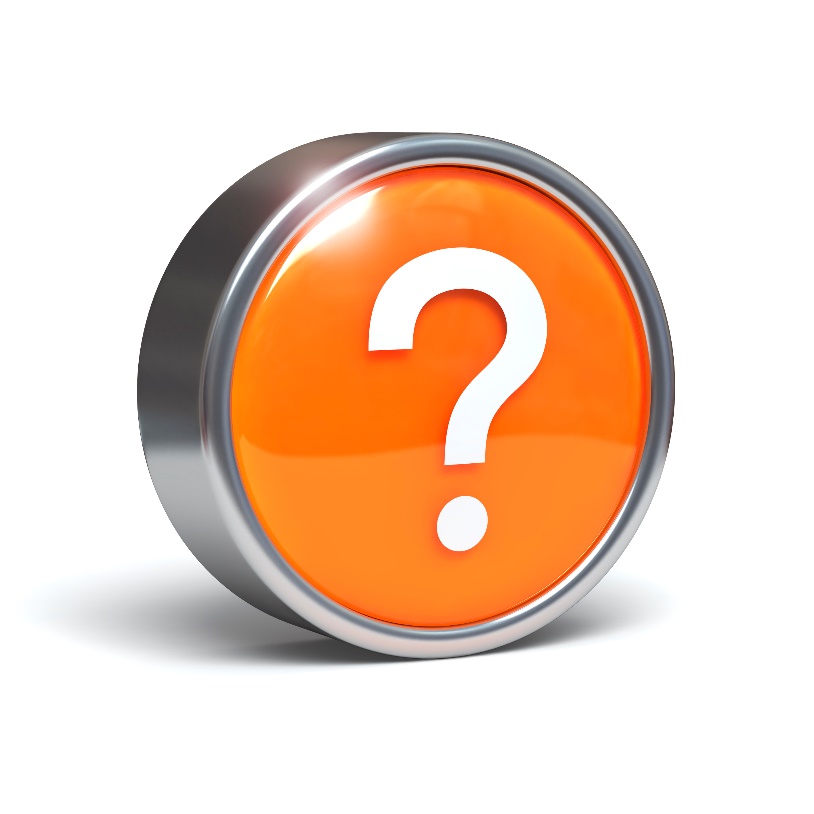 Discussion: “Are You Being Human First?”
Do you care about your customers?
Are you being transparent?
Are you acting with integrity?
How are you being ‘real’?
www.SmallBusinessSolver.com © 2016
Worksheet
How does this work for your business?
www.SmallBusinessSolver.com © 2016
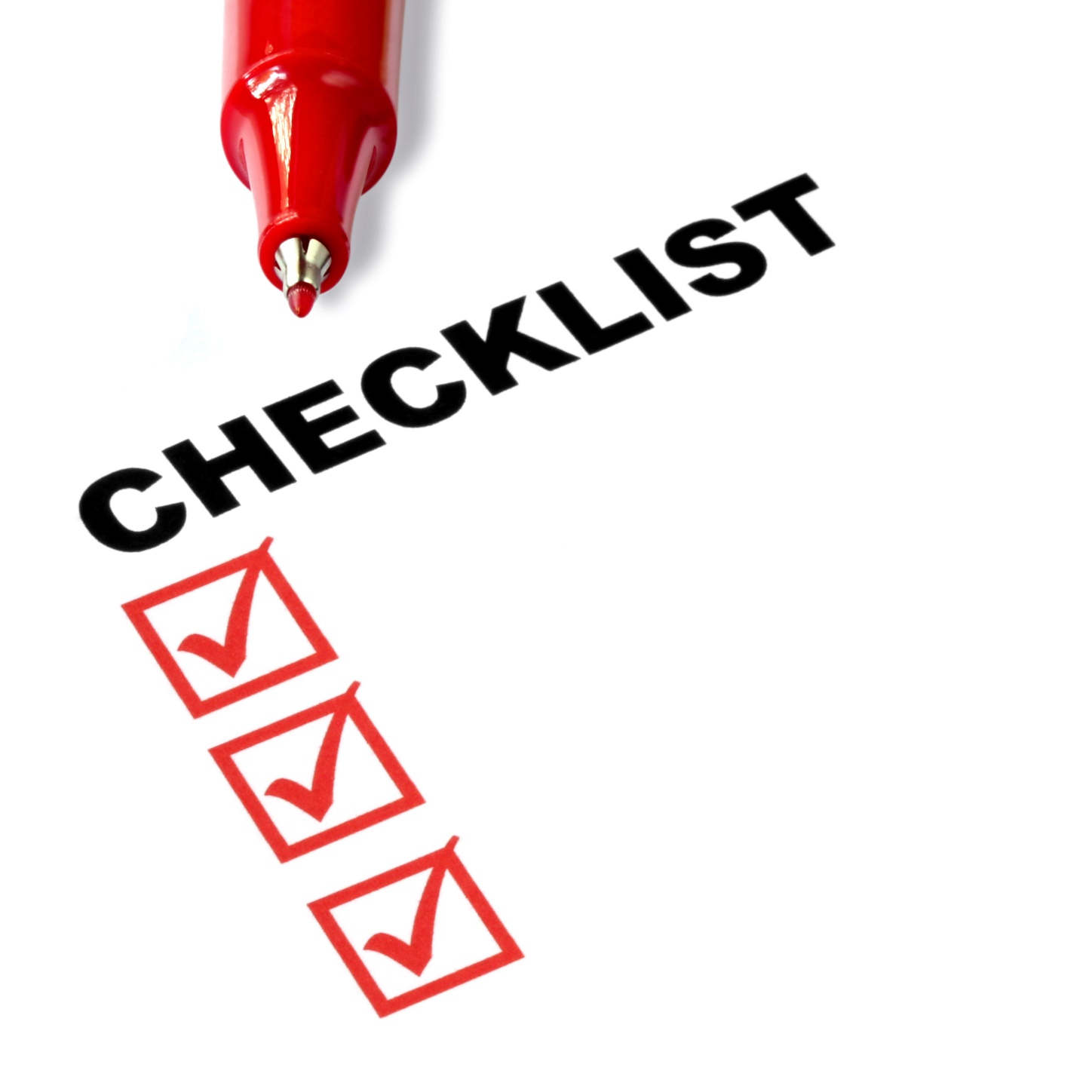 Key Points
Advertising 
Signage
Speaking
Online
Referrals
Public relations
Example
What not to do
Your next steps
Wrap up
www.SmallBusinessSolver.com © 2016
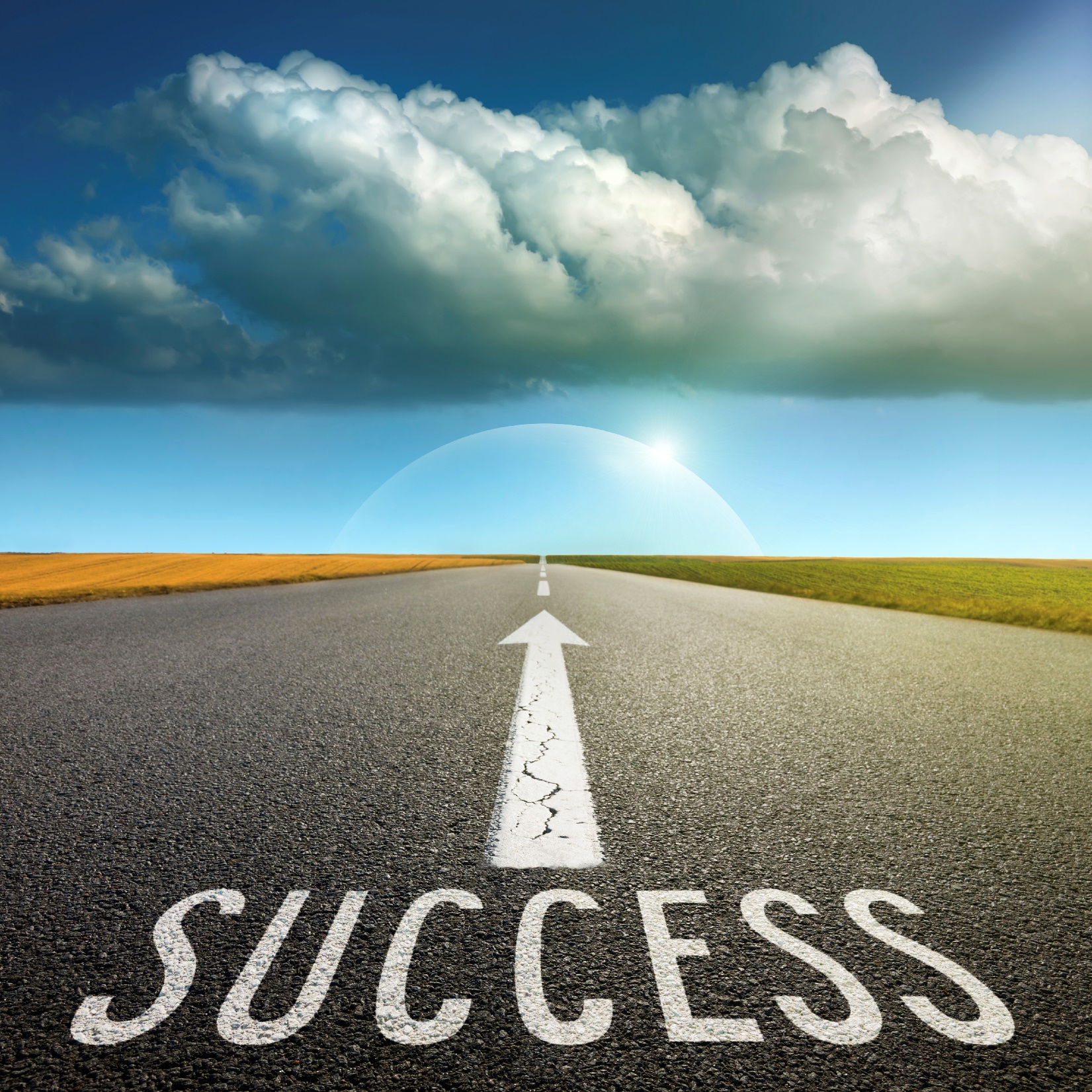 The Goal
Making sure that everyone knows about your business.
www.SmallBusinessSolver.com © 2016
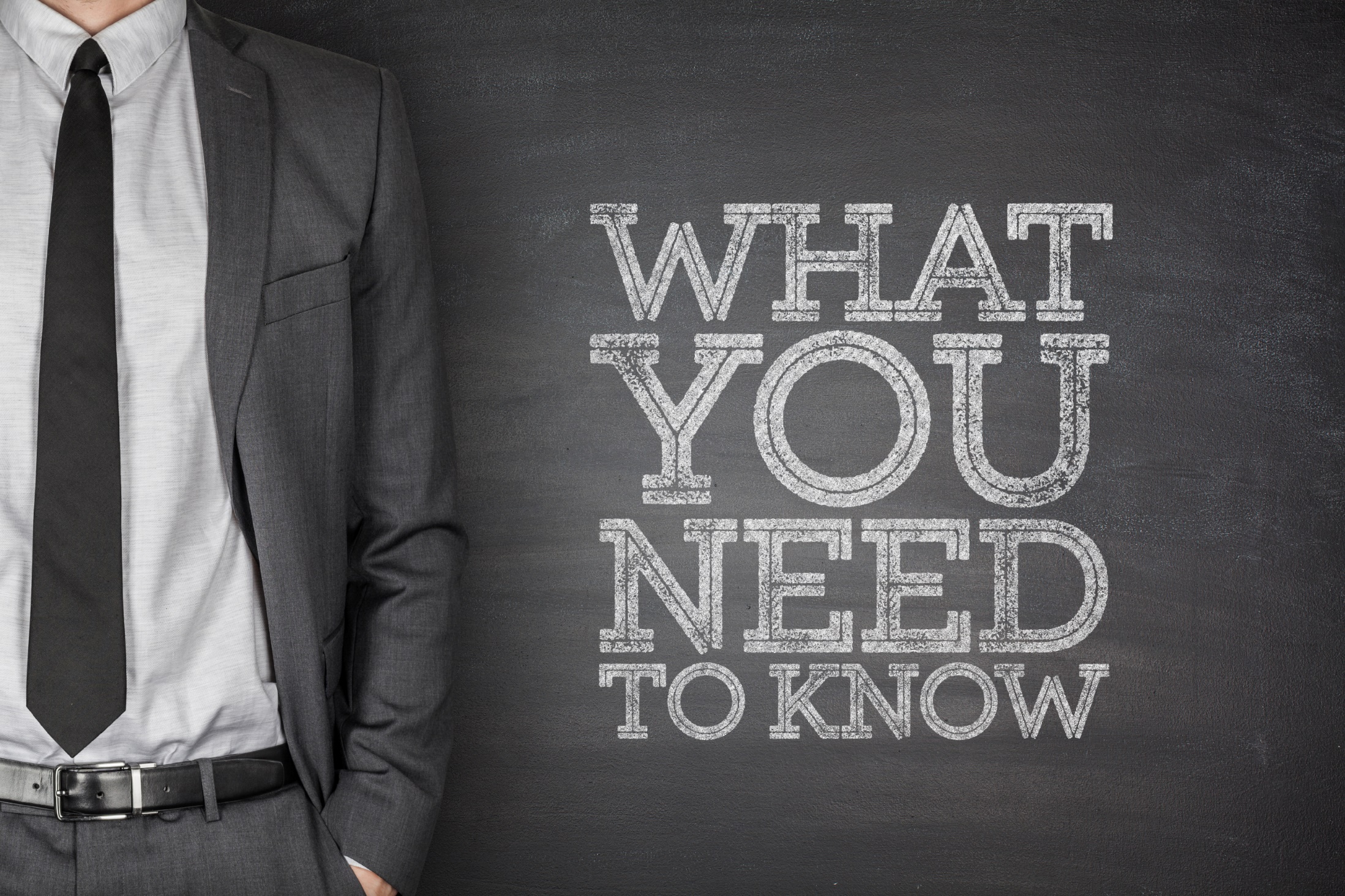 Customers will not do business with you
unless they know about you.
www.SmallBusinessSolver.com © 2016